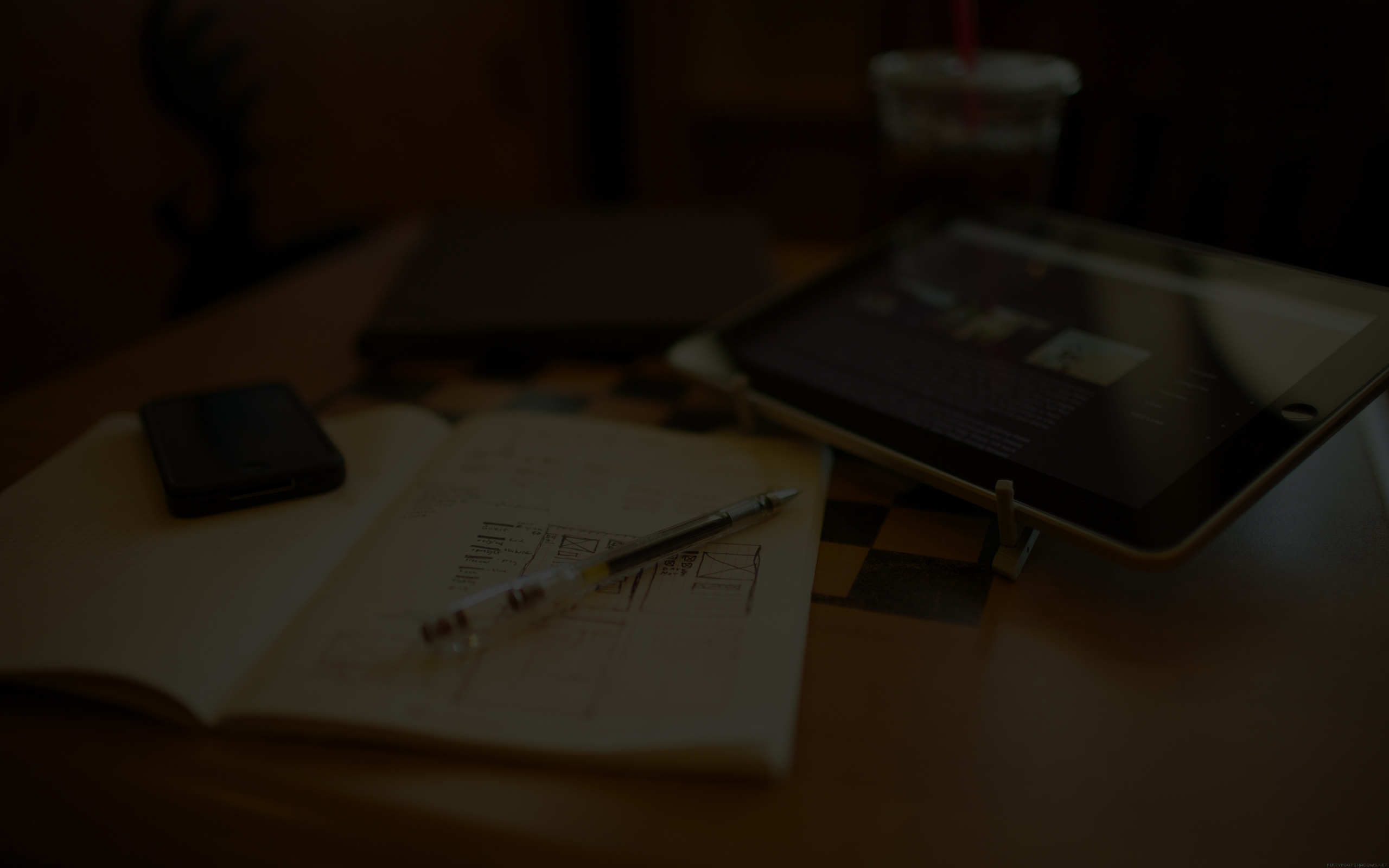 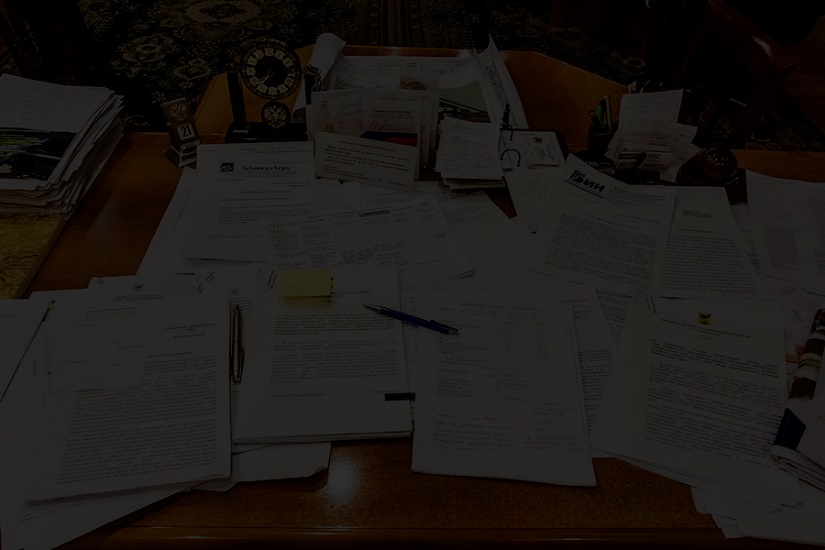 Финансирование малого бизнеса: 
Структура и динамика
Павел Самиев
генеральный директор аналитического агентства «БИЗНЕСДРОМ»
председатель Комитета «ОПОРЫ РОССИИ» по финансовым рынкам
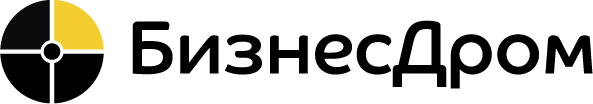 1
2019
Размер кредитного портфеля МСП:
Более 4 трлн руб.
2
Доля кредитов МСП в общем портфеле снижалась 7 лет подряд
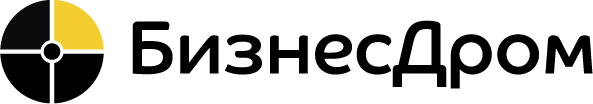 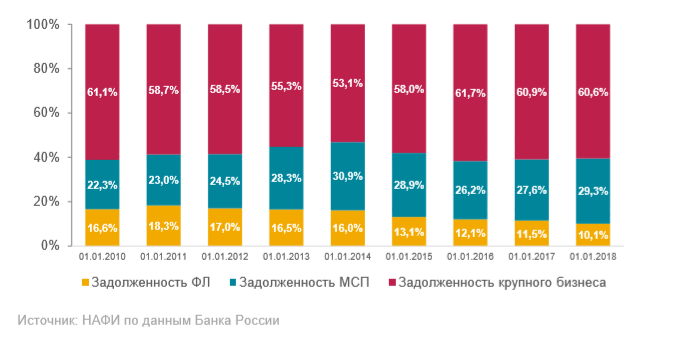 Источник: БизнесДром по данным ЦБ
3
Портфель кредитов МСП будет медленно расти
Ожидаемые темпы роста портфеля – в пределах 5-6%, что на уровне роста номинального ВВП и лишь немногим выше уровня инфляции
Это ограничивает возможности роста малых и средних банков, для которых МСП – основа базы заемщиков
Качество кредитных портфелей останется невысоким, хотя и будет улучшаться
На Москву, Санкт-Петербург и Московскую область приходится около 37% общего объема кредитования МСП
5
ТОП-15 банков по объему кредитов МСП
6
Кредитный портфель МСП растет у крупных банков и быстро падает у средних и небольших (региональных, прежде всего)
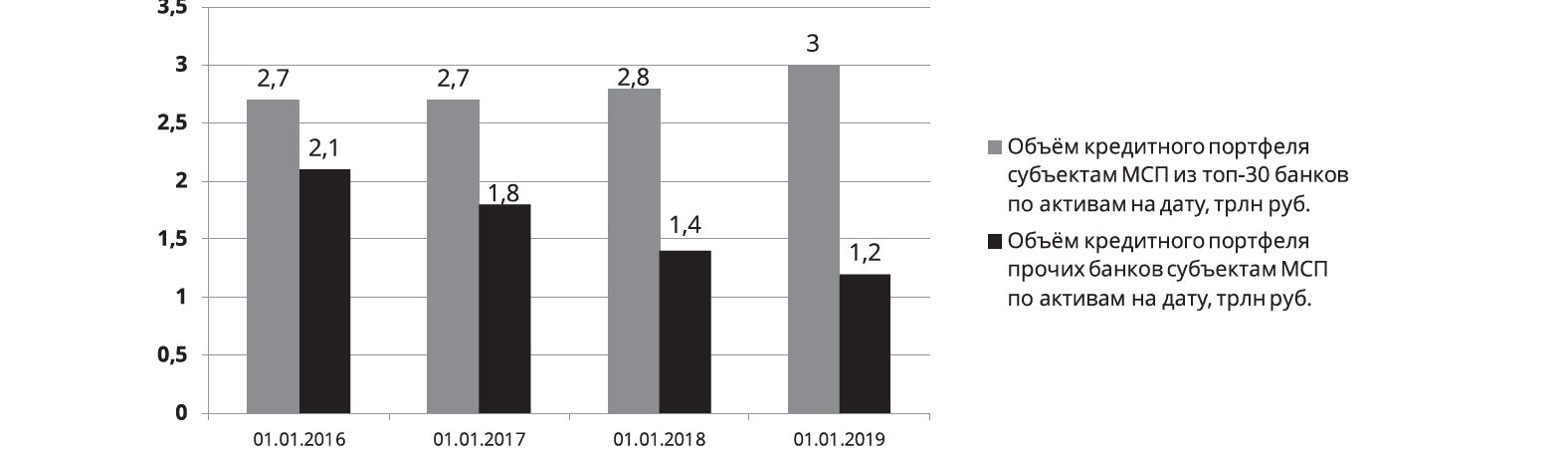 7
Источник: Банк России, РАЭКС
Доля крупных банков на рынке кредитования МСП драматически выросла
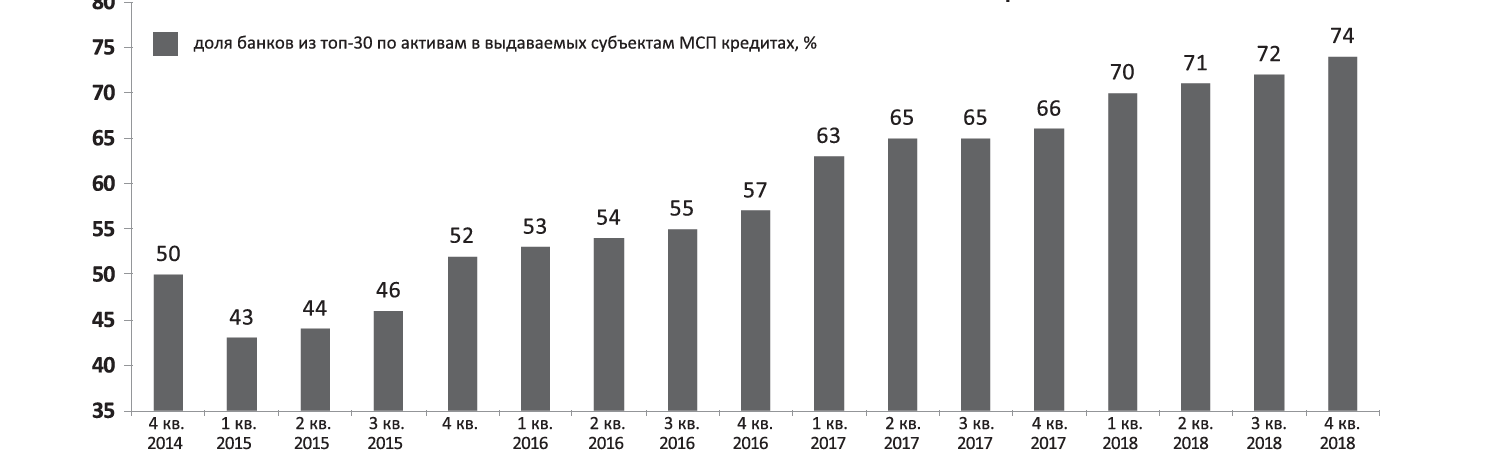 8
Источник: Банк России, РАЭКС
2018 год: исторический минимум ставок
Ставки будут расти, а значит все более важны программы поддержки
9
К концу года ставки кредитов МСП подошли к историческому минимуму
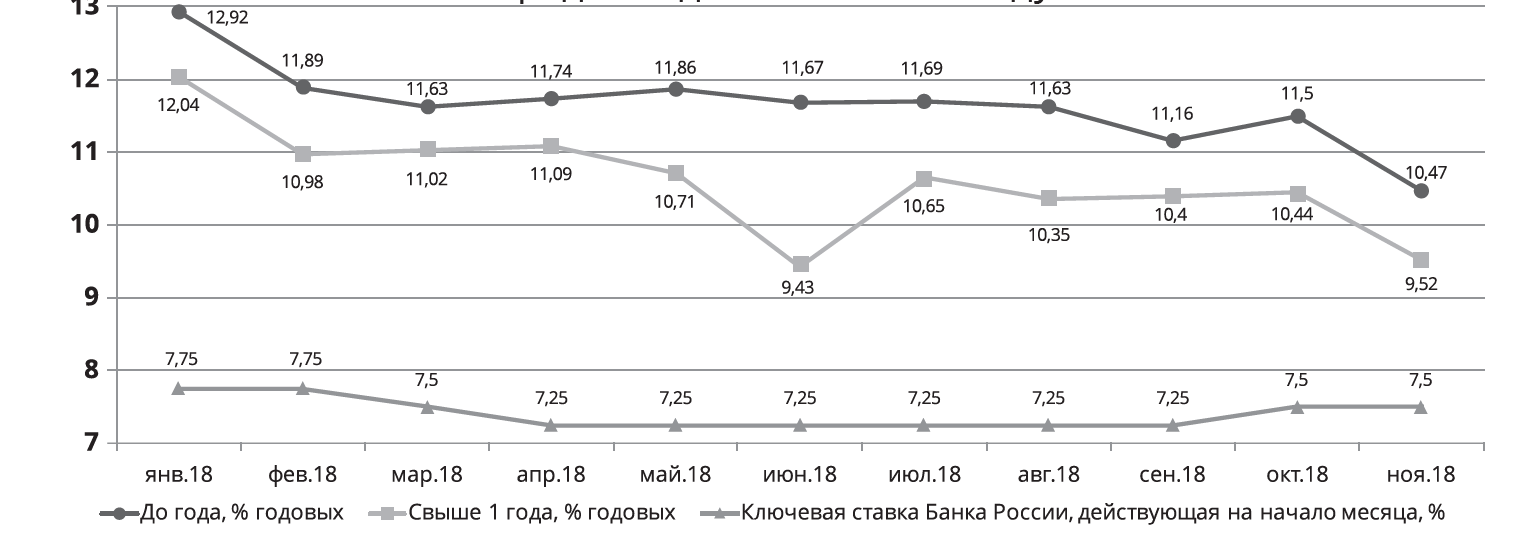 Господдержка: чего не хватает малому бизнесу?
Расширение масштабов поддержки

Снятие барьеров и дебюрократизация подачи заявок

Информирование МСП о программах

Расширение числа банков-участников за счет региональных банков

Расширение программ льготного финансирования через небанковские каналы
11
В структуре кредитов МСП основная доля приходится на краткосрочные ссуды
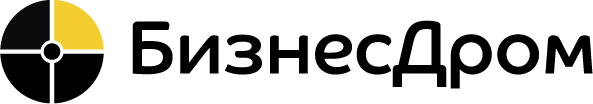 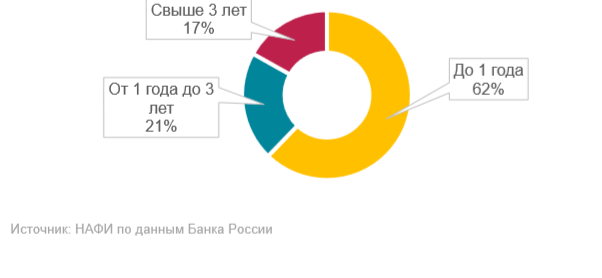 Источник: НАФИ, Банк России
12
Уровень просроченной задолженности по МСП остается гораздо выше, 
чем в рознице (!) и в корпоративном секторе
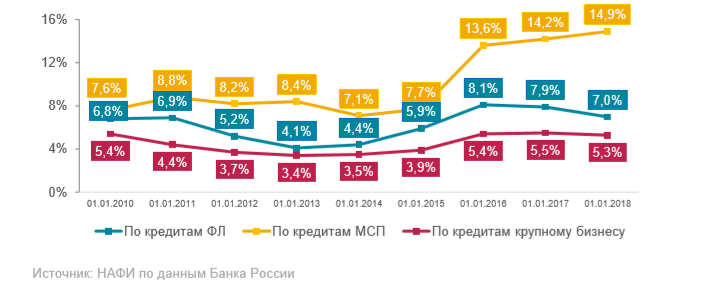 13
Источник: НАФИ, Банк России
Динамика роста объема поручительств, выданных РГО, резко притормозилась
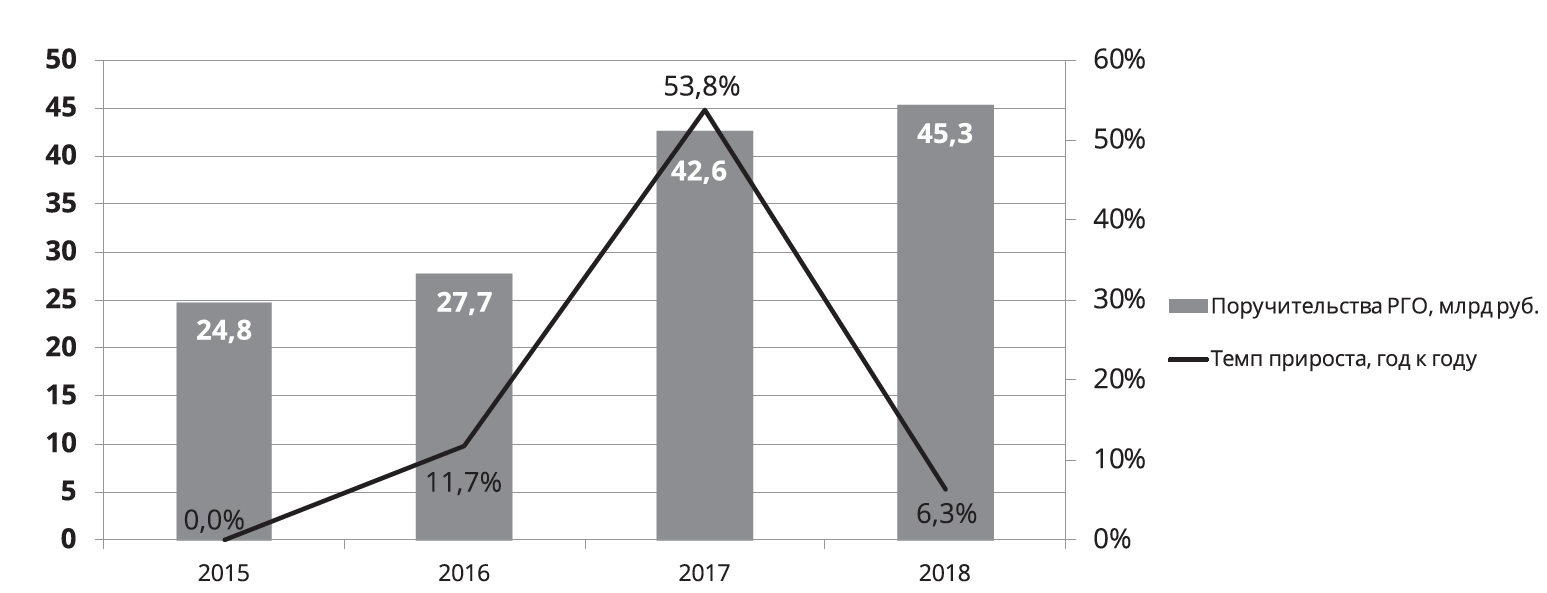 14
Источник: Корпорация МСП, РАЭКС
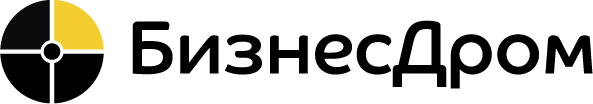 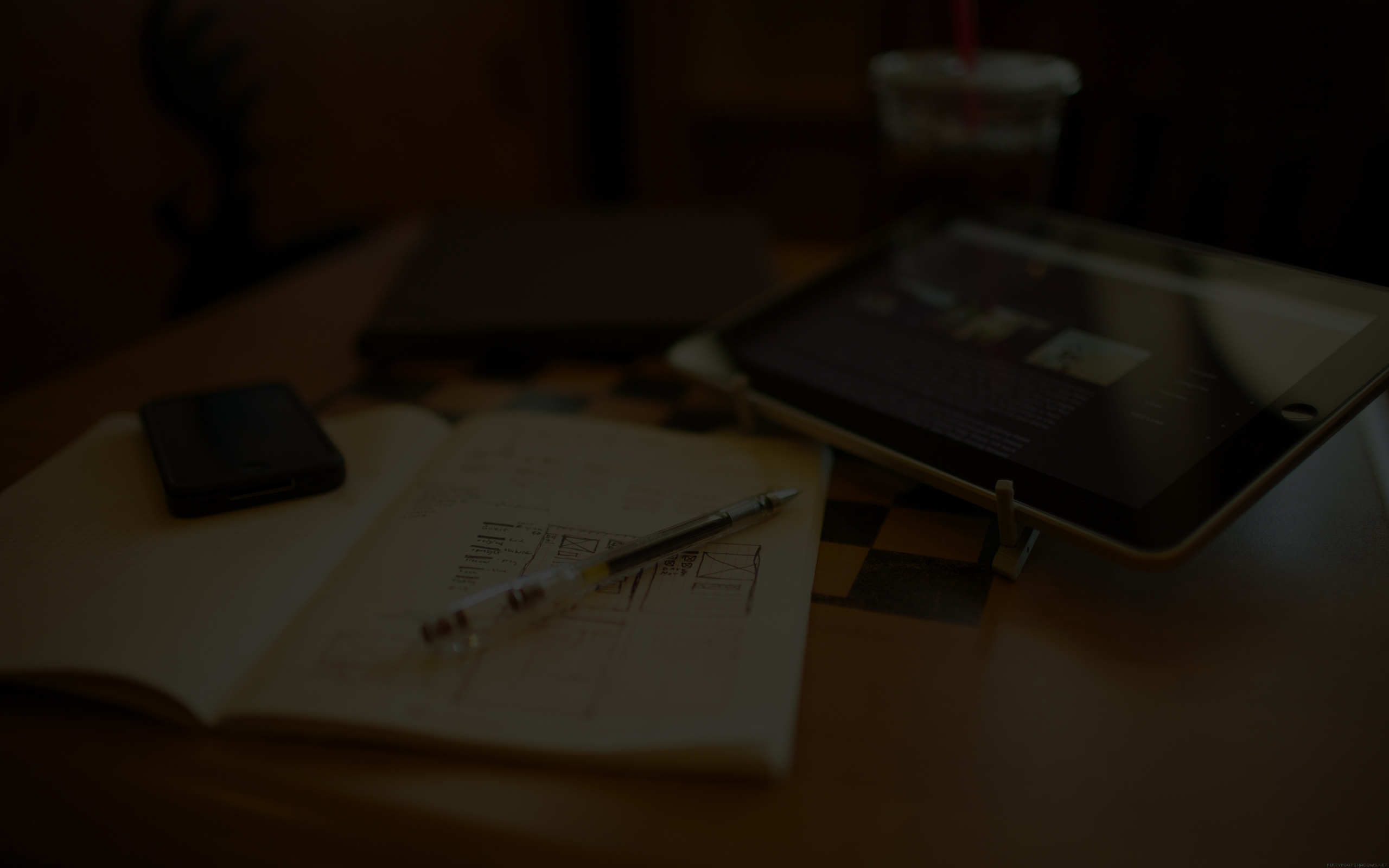 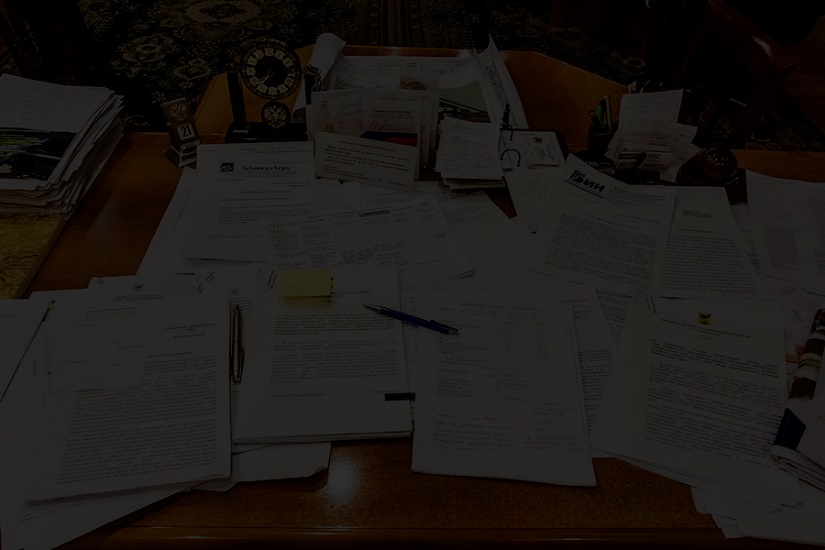 p.samiev@bizdrom.com
Павел Самиев
генеральный директор аналитического агентства БизнесДром
председатель Комитета «ОПОРЫ РОССИИ» по финансовым рынкам
15
2019